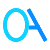 MAKING THE MOST OF YOUR MONEY
OLATUNJI O AKINOLA
In This Segment
Your benefits and entitlements
Making the most of your income
Alternative sources of income
This Session
Your benefits and entitlements
Making the most of your income
Alternative sources of income
C
R
A
F
T
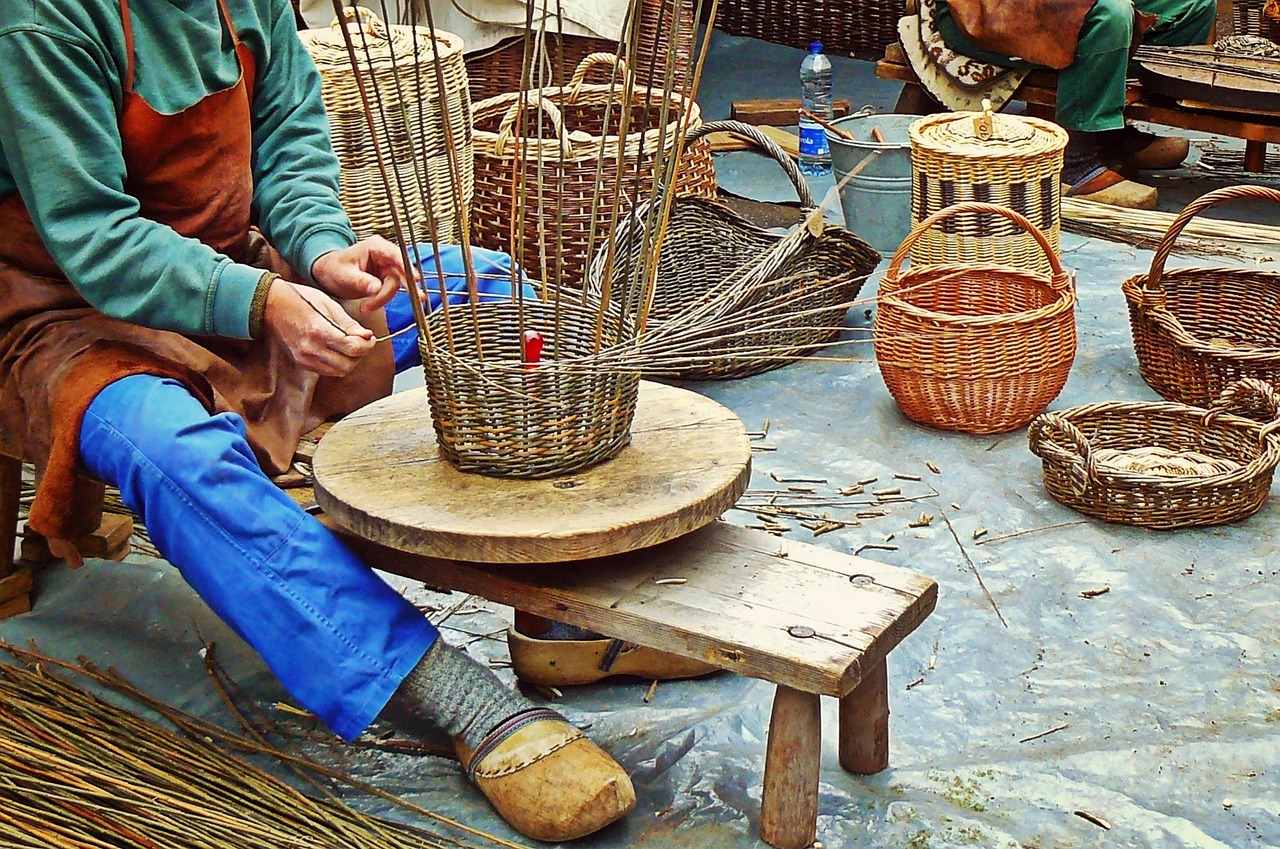 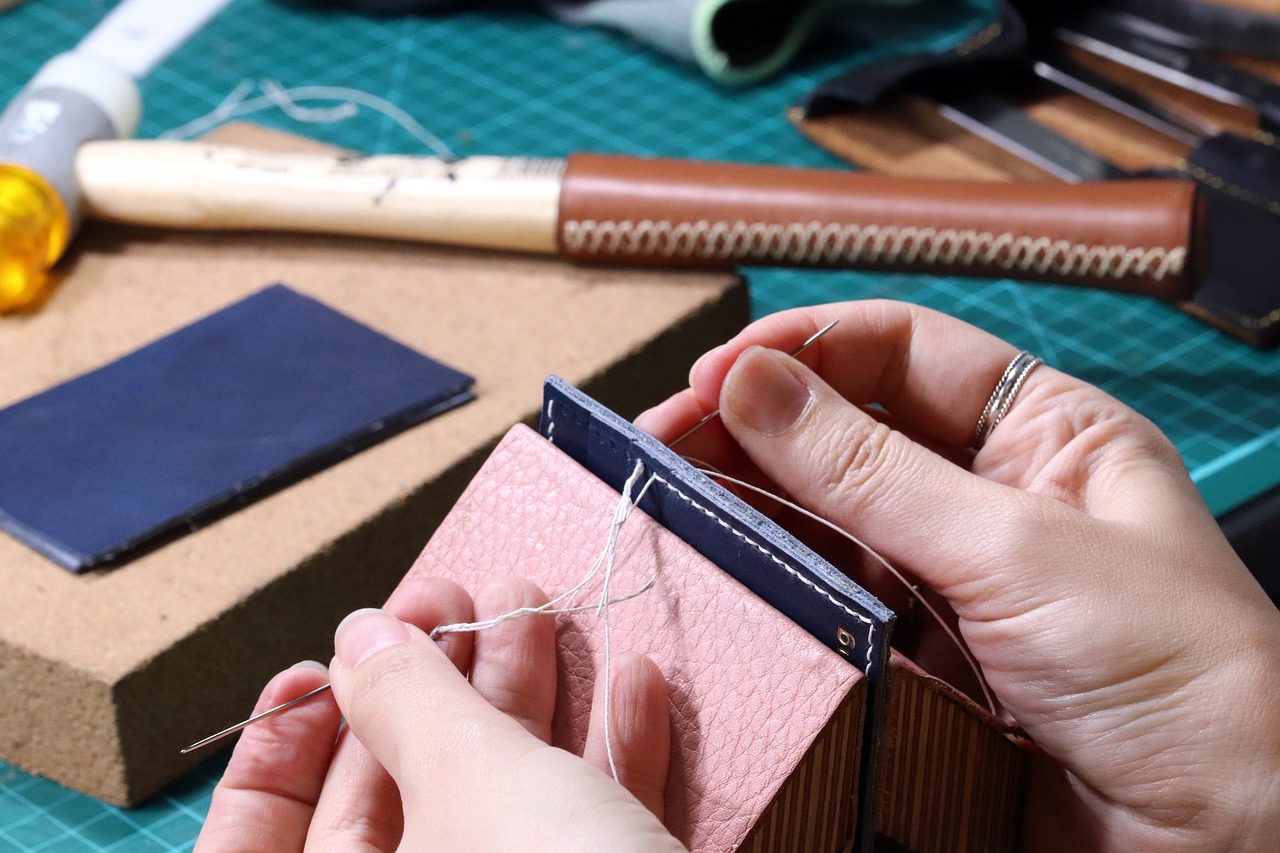 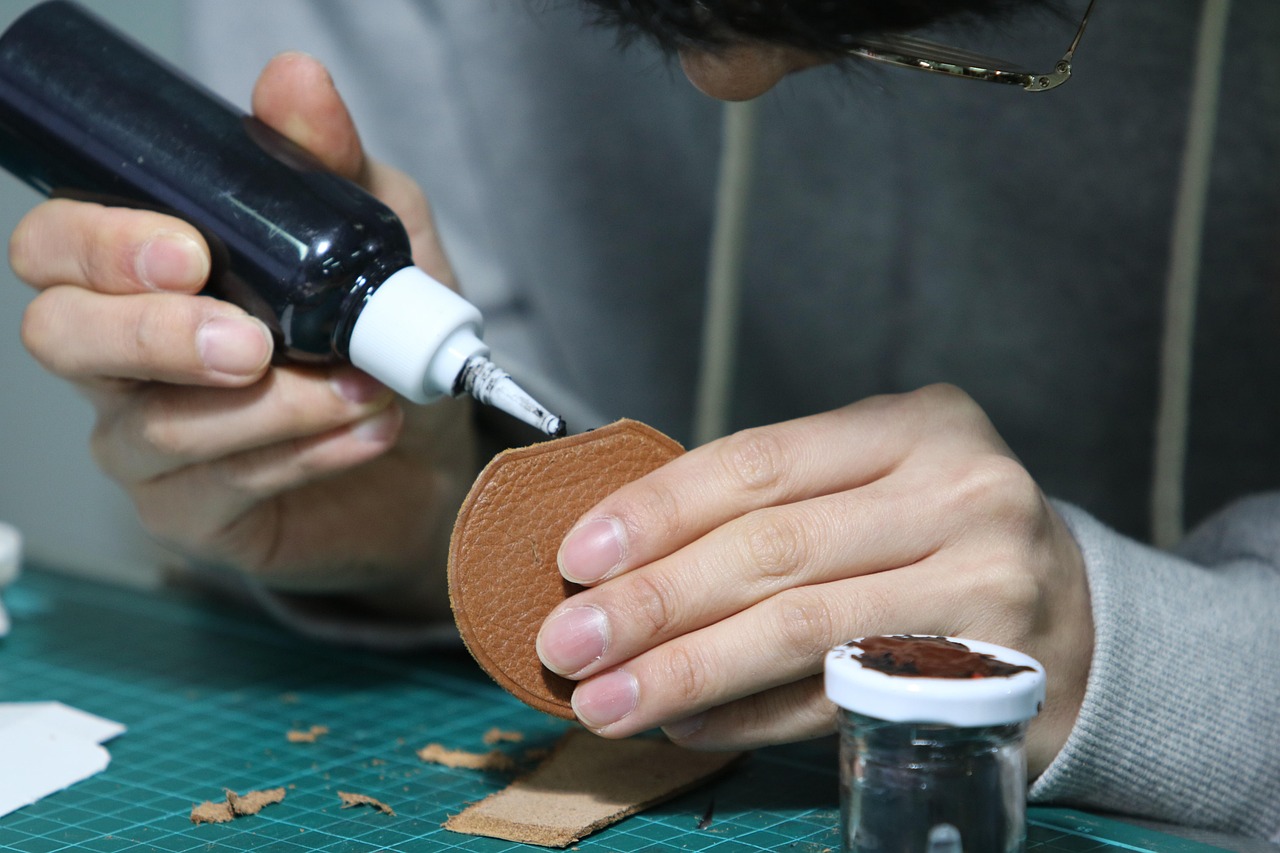 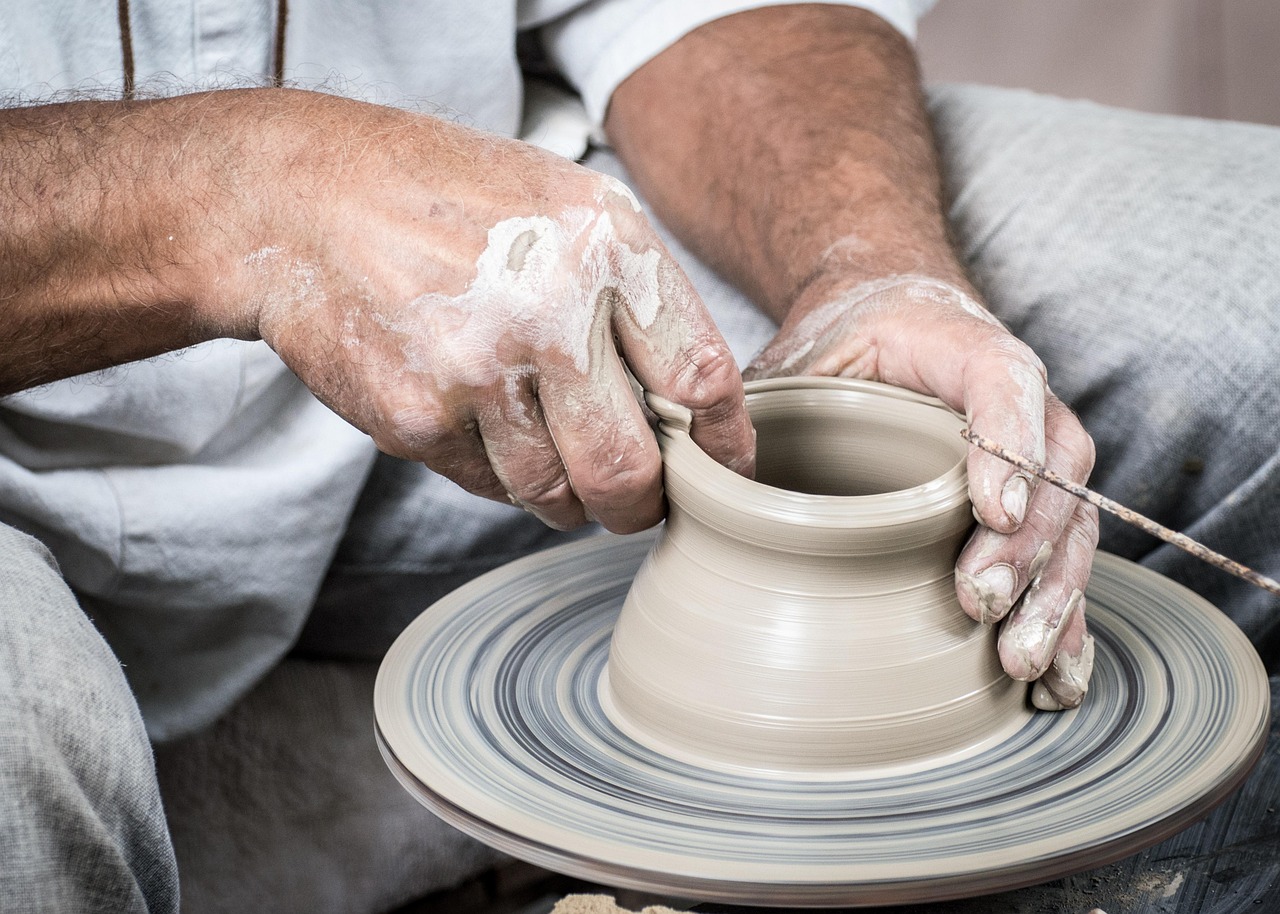 C
R
A
F
T
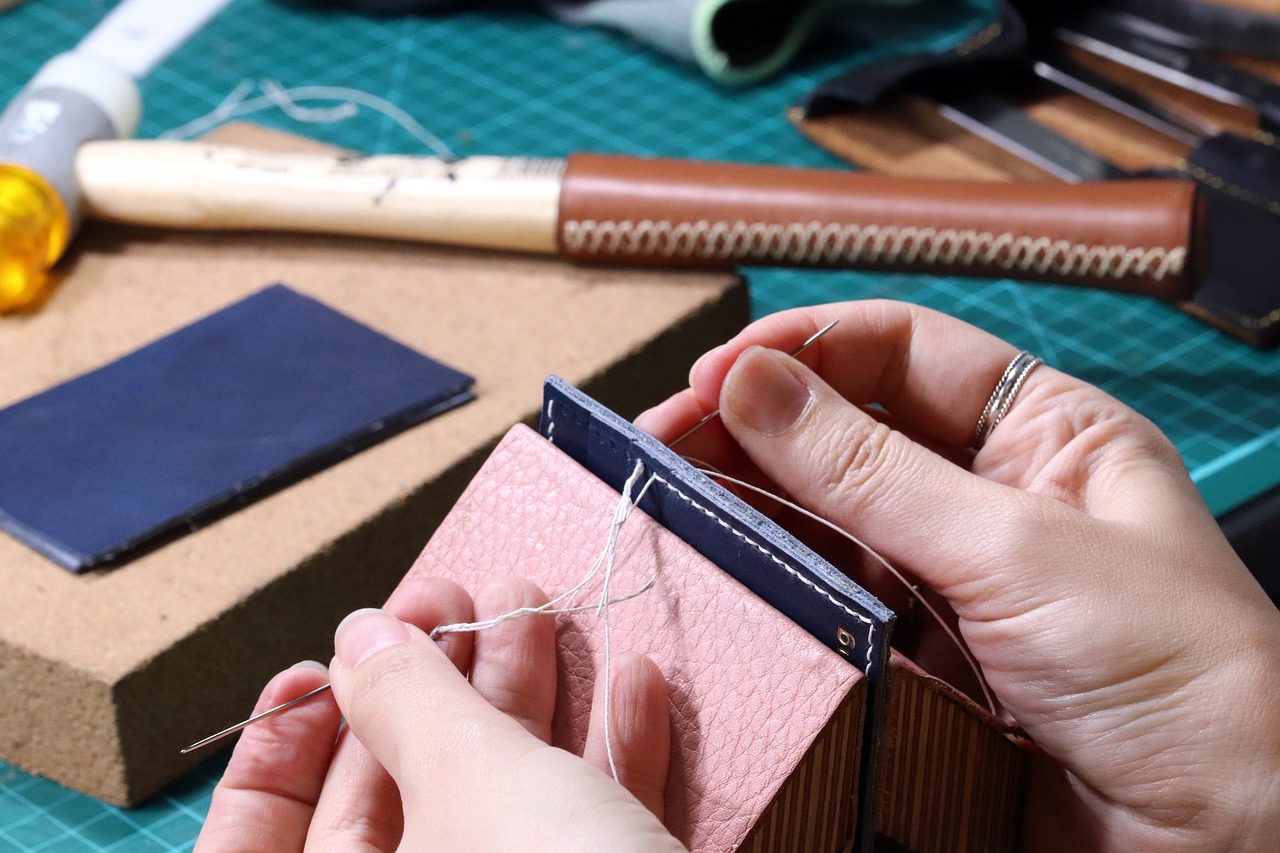 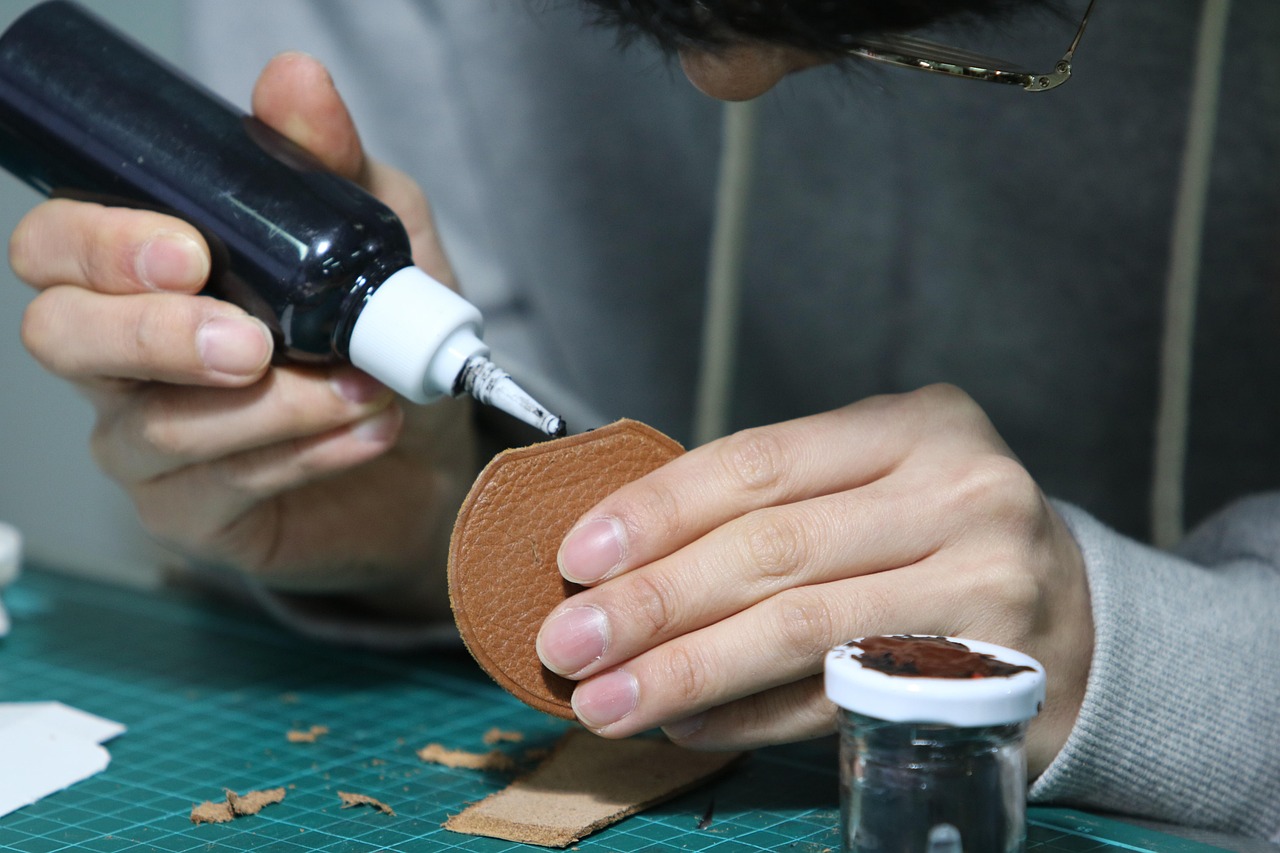 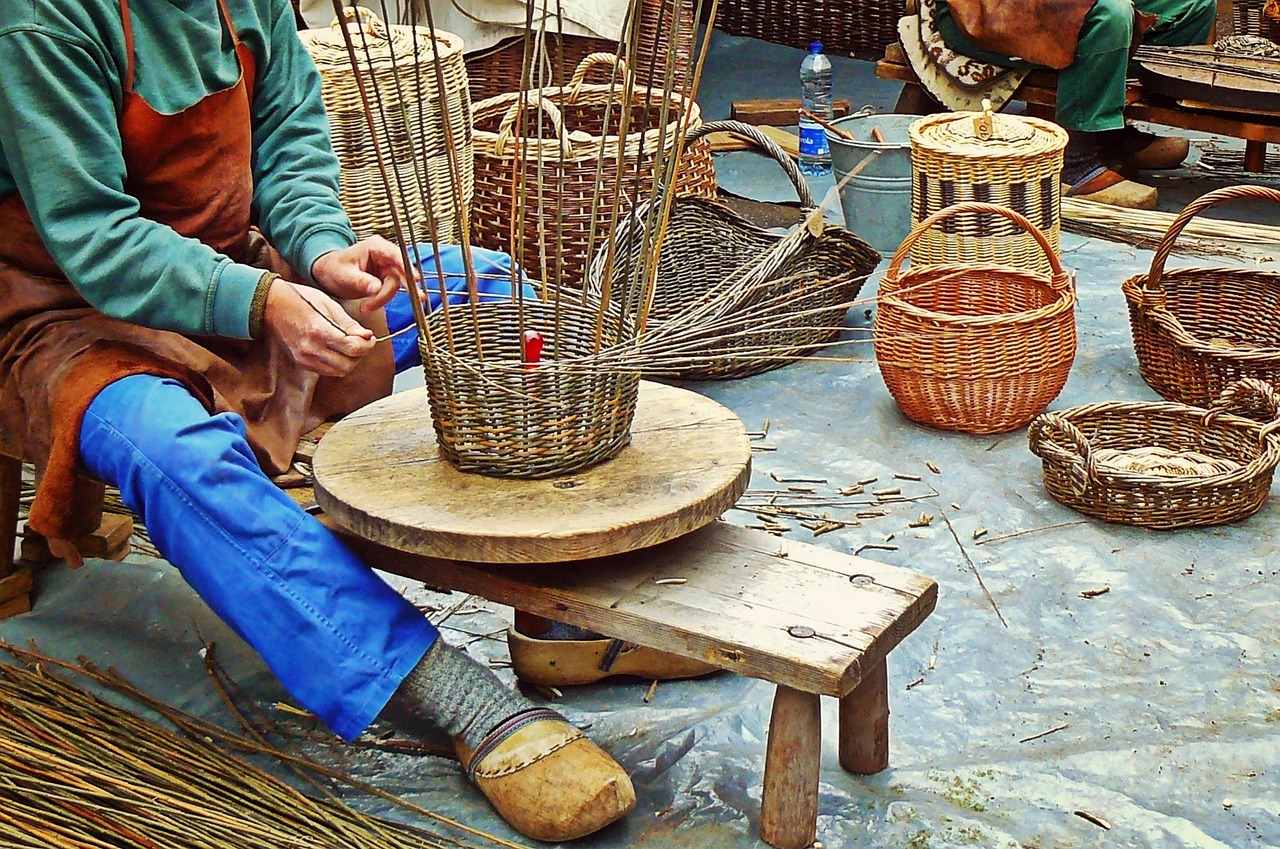 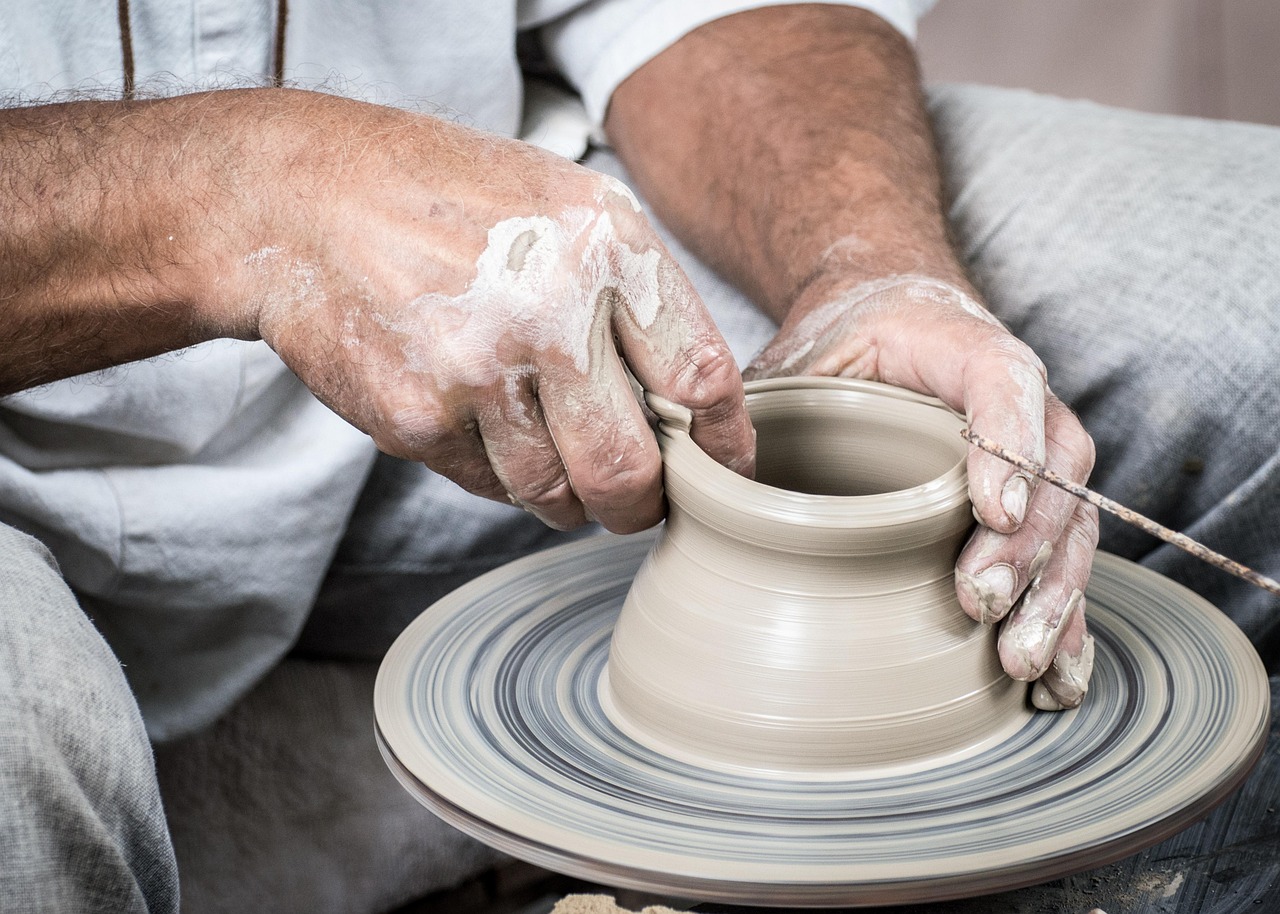 [Speaker Notes: What can you see?
What’s common in all these crafts? – All use their hands; All have to look carefully; Meticulousness. Needs time and dedication.]
C
ontentment
“But godliness with contentment is great gain”. 1 Timothy 6:6.
Contentment is a state of peace and joy that comes from 
trusting in God and accepting what he has provided.
[Speaker Notes: Contentment requires courage and discipline.]
C
ontentment
“Keep your life free from love of money, and be content with what you have”. Hebrews 13:5
Contentment requires courage and discipline.
Live within your capacity
Be disciplined with saving
Don’t be in a haste to get things
Curtail your wild desires
[Speaker Notes: Contentment requires courage and discipline.]
R
esourceful
“They can make an inexperienced person clever and teach young people how to be resourceful”. Proverbs 1:4 (GNT).
Resourcefulness is the “ability to act effectively or imaginatively,
especially in difficult situations; be able to deal skilfully and 
promptly with new and difficult situations, difficulties; and be able to find solutions to problems.”
[Speaker Notes: What can you see?
What’s common in all these crafts? – All use their hands; All have to look carefully; Meticulousness. Needs time and dedication.]
R
esourceful
“Precious treasure and oil are in a wise man's dwelling, but a foolish man devours it” Proverbs 21:20.
Shop Around
If you can get it for free, don’t pay for it
Use your accounts and credit cards to your advantage
[Speaker Notes: What can you see?
What’s common in all these crafts? – All use their hands; All have to look carefully; Meticulousness. Needs time and dedication.]
A
cknowledge
“That the sharing of your faith may become effective by the acknowledgement of every good thing which is in you in Christ Jesus”. Philemon 1:6
To acknowledge is to accept, admit, or recognize something, or the truth or existence of something. It also means to have full knowledge of and be aware of something.
[Speaker Notes: What can you see?
What’s common in all these crafts? – All use their hands; All have to look carefully; Meticulousness. Needs time and dedication.]
A
cknowledge
“That the sharing of your faith may become effective by the acknowledgement of every good thing which is in you in Christ Jesus”. Philemon 1:6
Admit your strengths and weaknesses
Utilise what’s available to you
Your  personal savings allowance - PSA
Take advantage of your Individual Savings Account – e.g. Cash ISAs
Utilise account benefits to your advantage
Claim tax relief on your charitable giving
[Speaker Notes: What can you see?
What’s common in all these crafts? – All use their hands; All have to look carefully; Meticulousness. Needs time and dedication.]
A
cknowledge
“Plant your seed in the morning and keep busy all afternoon, for you don’t know if profit will come from one activity or another—or maybe both” Ecclesiastes 11:6
Explore other sources of income
Stocks and shares
Property Investments
Have a business on the side
Monetise your skills and talents
Crypto currencies and AI investments
[Speaker Notes: What can you see?
What’s common in all these crafts? – All use their hands; All have to look carefully; Meticulousness. Needs time and dedication.]
F
aithfulness
“Now it is required that those who have been given trust must prove faithful” 1 Corinthians 4:2
To be faithful means to be firm in adherence to promises or in observance of duty: conscientious a faithful employee
[Speaker Notes: What can you see?
What’s common in all these crafts? – All use their hands; All have to look carefully; Meticulousness. Needs time and dedication.]
F
aithfulness
“Now it is required that those who have been given trust must prove faithful” 1 Corinthians 4:2
Take stock of what you have
You must have a budget
Monitor your spending, keep records
Have different cash pots, accounts
[Speaker Notes: What can you see?
What’s common in all these crafts? – All use their hands; All have to look carefully; Meticulousness. Needs time and dedication.]
T
hankfulness
“In every situation [no matter what the circumstances] be thankful and continually give thanks to God; for this is the will of God for you in Christ Jesus” 1 Thessalonians 5:18
Thankfulness is the feeling of being happy or grateful because of something
[Speaker Notes: What can you see?
What’s common in all these crafts? – All use their hands; All have to look carefully; Meticulousness. Needs time and dedication.]
T
hankfulness
“In every situation [no matter what the circumstances] be thankful and continually give thanks to God; for this is the will of God for you in Christ Jesus” 1 Thessalonians 5:18
Always be courteous and kind
Have a pleasant attitude
Be liberal and give
Reward yourself
[Speaker Notes: What can you see?
What’s common in all these crafts? – All use their hands; All have to look carefully; Meticulousness. Needs time and dedication.]
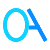 THANK YOU FOR LISTENING

Q&A
OLATUNJI O AKINOLA
In This Segment
Your benefits and entitlements
Making the most of your income
Alternative sources of income